Webinar – Normativa, Debida diligencia y sanciones aplicables
Expositores
SECTORES: CASINOS Y COMERCIANTES DE ANTIGÜEDADES, OBRAS DE ARTE, METALES Y PIEDRAS PRECIOSAS

Setiembre/2021
Dres. Francisco Muñoz y Richard López
Cr.
LicSe
Observatorio de Análisis Estratégico  - SENACLAFT
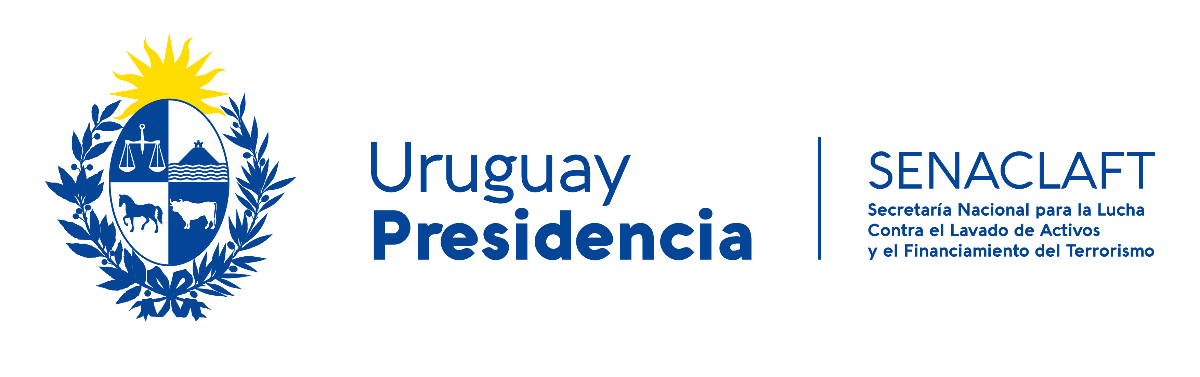 Webinar – Normativa, Debida diligencia y sanciones aplicables
Temas a tratar:
1. Marco Normativo a aplicarse.
2. Actividades reguladas.
3. Cumplimiento de obligaciones generales.
4. Realización de una evaluación de riesgos por parte de los SO.
5. DD a realizar por parte de los SO.
6. Procedimiento administrativo sancionatorio. 
7. Sanciones ante incumplimientos constatados.
Expositores
Cr.
Lic. Andrés Niemann
Observatorio de Análisis Estratégico  - SENACLAFT
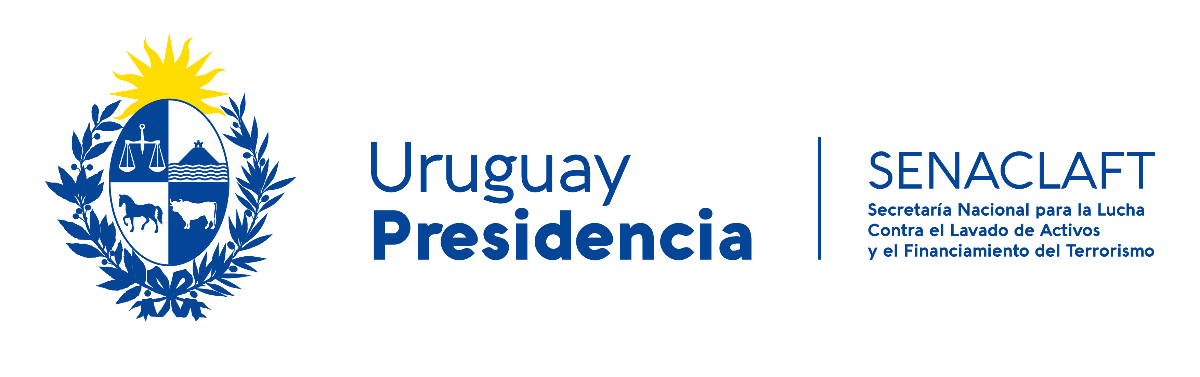 Webinar – Normativa, Debida diligencia y sanciones aplicables
Marco Normativo a aplicarse
Ley Integral contra el Lavado de Activos Nº 19.574, de 20 de Diciembre de 2017.
Ley contra el Financiamiento del Terrorismo Nº 19.749, de 15 de mayo de 2019.
Ley Nº 19.889, de 9 de julio de 2020, art. 225.
Dec. Nº 379/018, de 12 de noviembre de 2018, con especial énfasis en los Capítulos III (Casinos) y VII (Comerciantes de Antigüedades, Obras de Arte, Metales y Piedras Preciosas).
Dec. Nº 136/019, de 16 de mayo de 2019.
Expositores
Cr.
Lic. Andrés Niemann
Observatorio de Análisis Estratégico  - SENACLAFT
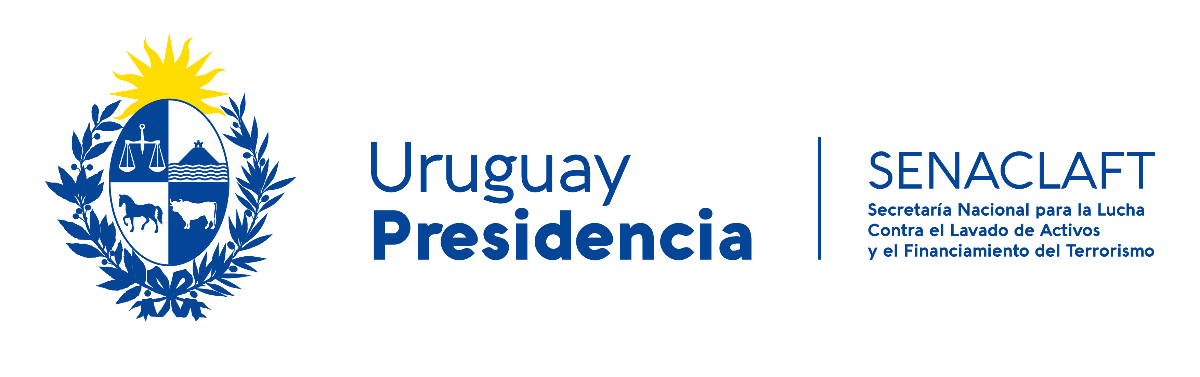 Webinar – Normativa, Debida diligencia y sanciones aplicables
2. Actividades reguladas
Casinos . Deberán dar cumplimiento a las disposiciones del Dec. 379/018, así como las instrucciones emitidas por la Senaclaft y el BCU (ar. 21 del Dec. Nº 379/018):
Umbrales mínimos (art. 22 del Dec. N.º 379/018). Aplicarán los procedimientos de DD cuando participen en operaciones para sus clientes tales como: compra o canje de fichas y/o tickets, aperturas de cuentas, transferencias de fondo y cambio de moneda por un monto superior a 3.000 dólares o su equivalente.
Se consideran como una sola operación, las múltiples que en su conjunto superen el monto mencionado, cuando el casino tome conocimiento de que son realizadas por o en beneficio de una misma PF o PJ.
No rige el umbral mencionado, en los casos de sospechas de LAFTPADM, o ante la duda en cuanto a la veracidad o suficiencia de los datos de conocimiento del cliente obtenidos en forma previa.
Expositores
Cr.
Lic. Andrés Niemann
Observatorio de Análisis Estratégico  - SENACLAFT
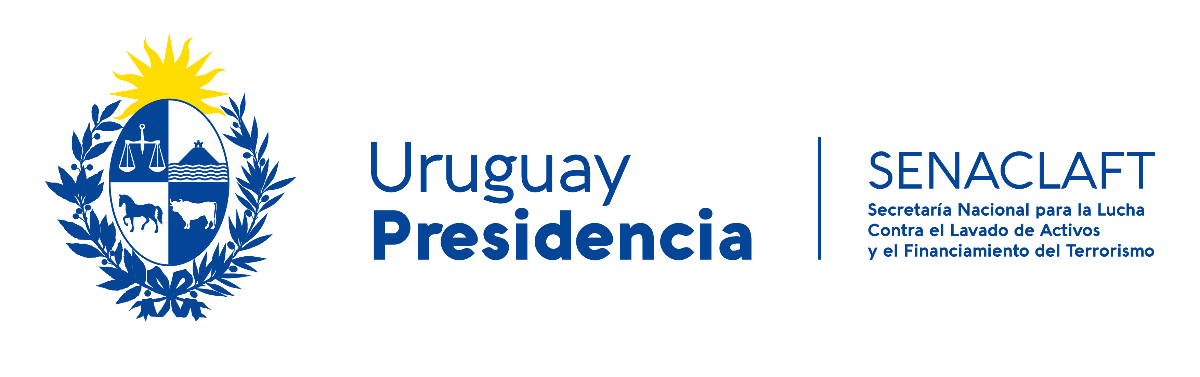 Webinar – Normativa, Debida diligencia y sanciones aplicables
Sector Comerciantes de Antigüedades, Obras de Arte, y Metales y Piedras Preciosas. Serán SO, las PF o PJ dedicadas a la intermediación o mediación en operaciones de compraventa de antigüedades, obras de arte, metales y piedras preciosas (art. 63 del Dec. Nº 379/018).
Umbrales mínimos (art. 64 del Dec. Nº 379/018). Los SO mencionados en el art. anterior, aplicarán los procedimientos de DD cuando realicen operaciones con un cliente por un monto de 15.000 dólares o su equivalente.
Serán consideradas como una sola operación, las múltiples que en su conjunto superen el monto referido en el período de un año calendario, cuando se determine que son realizadas por o en beneficio de una misma PF o PJ.
No rige el umbral mencionado, en los casos de sospechas de LAFTPADM o dudas sobre la veracidad o suficiencia de los datos de conocimiento del cliente obtenidos previamente.
Expositores
Cr.
Lic. Andrés Niemann
Observatorio de Análisis Estratégico  - SENACLAFT
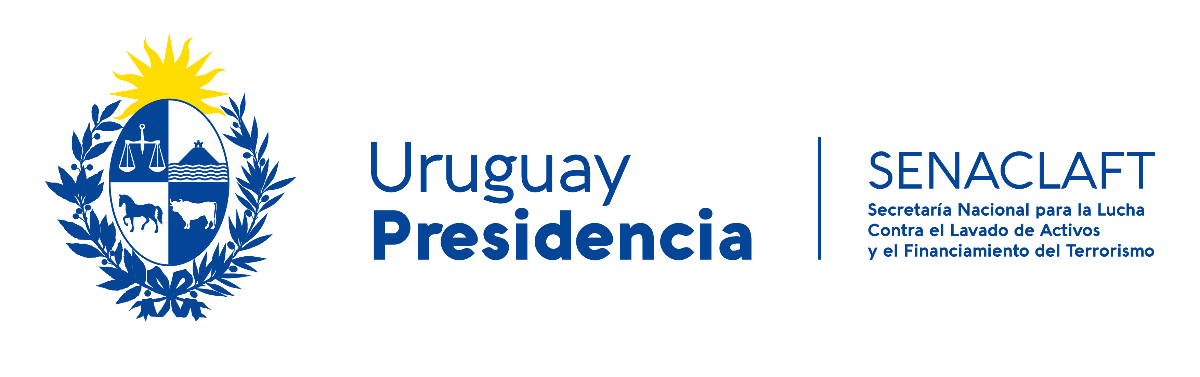 Webinar – Normativa, Debida diligencia y sanciones aplicables
3. Cumplimiento de obligaciones generales
Inscirbirse en el RSO que lleva la Senaclaft (art. 92 del Dec. Nº 379/018.
Implementar políticas y procedimientos de DD para sus clientes, que les permitan obtener una adecuada identificación y conocimiento de los mismos (art. 14 de la Ley Nº 19.574).
Designar al Oficial de Cumplimiento (art. 16 del Dec. Nº 379/018).
Capacitar al personal en PLAFTPADM (art. 18 del Dec. Nº 379/018).
Conservación de los registros y la documentación respaldante de todas las operaciones realizadas con sus clientes o para sus clientes por un plazo mínimo de 5 años después de terminada la relación comercial o de concretada la operación ocasional (art.s 21 de la Ley N.º 19.574 y 15 del Dec. Nº 379/018).
Expositores
Cr.
Lic. Andrés Niemann
Observatorio de Análisis Estratégico  - SENACLAFT
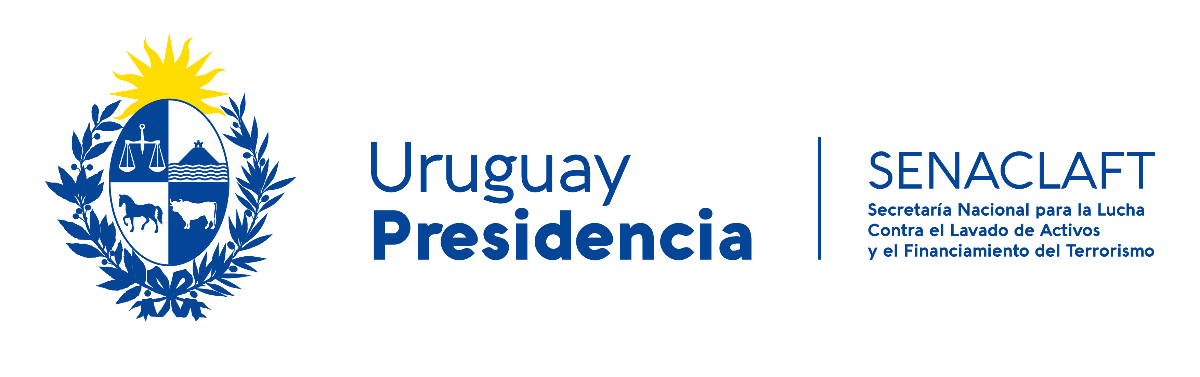 Webinar – Normativa, Debida diligencia y sanciones aplicables
4. Realización de una evaluación de riesgos por parte del SO.
Los SO deberán realizar una evaluación de riesgo de LAFTPADM, tomando medidas apropiadas para identificar y evaluar los mismos, teniendo en cuenta el riesgo cliente, geográfico y operacional (art. 4º, 5º, 10º, 23 -Casinos- y 65 -Comerciantes de antigüedades, obras de arte, metales y piedras preciosas- del Dec. Nº 379/018). 
Matriz de riesgo.
Expositores
Cr.
Lic. Andrés Niemann
Observatorio de Análisis Estratégico  - SENACLAFT
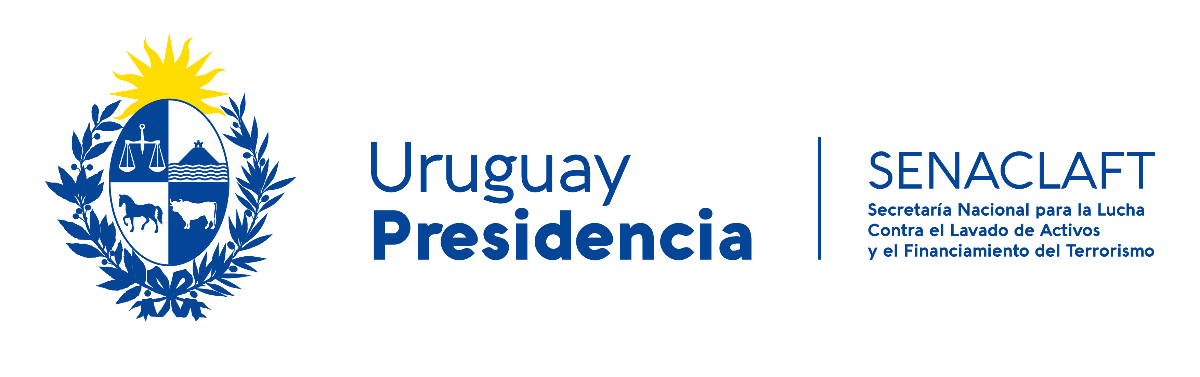 Webinar – Normativa, Debida diligencia y sanciones aplicables
Presunción simple de DDS prevista por el inciso 2º art. 17 de la Ley Nº 19574, en virtud del agregado del art. 225 de la Ley Nº 19.889. 
Si la operación o actividad se realice utilizando medios de pago electrónicos, tales como transferencias bancarias u otros instrumentos de pago menconados en la norma, no exime a los SO no financieros, de la aplicación de los procedimientos de DD, pero considerando el menor riesgo de LAFT que esos casos suponen, y tratándose de clientes que provengan de países que cumplen con los estándares  internacionales en materia de PLAFT, se podrá realizar una DDS, salvo las excepciones que la norma menciona, en las cuales se deberán aplicar las medidas de DDI.
Expositores
Cr.
Lic. Andrés Niemann
Observatorio de Análisis Estratégico  - SENACLAFT
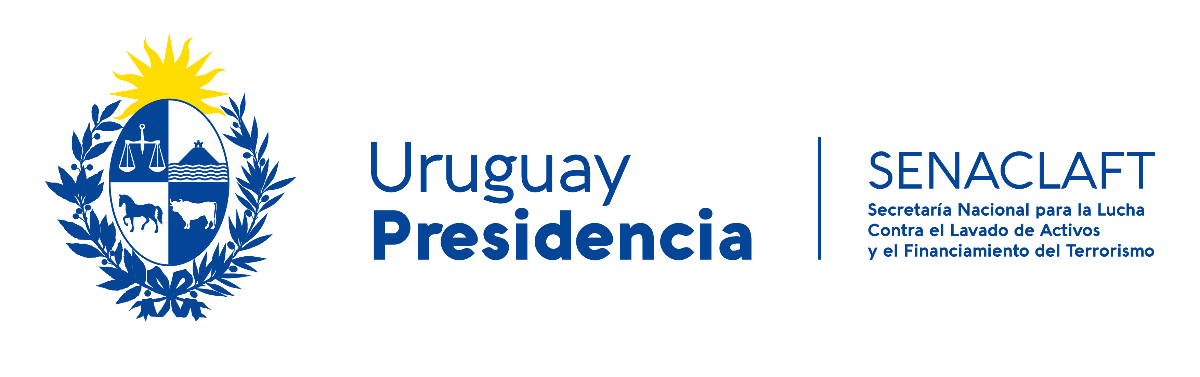 Webinar – Normativa, Debida diligencia y sanciones aplicables
Importancia del art. 13 del Dec. Nº 379/018, que prevé situaciones, en las cuales los SO deberán realizar una DDI.
A) Relaciones comerciales y operaciones con clientes no residentes que provengan de países que no son miembros del GAFI o de grupos regionales similares.
B) Relaciones comerciales y operaciones con clientes no residentes que provengan de países sujetos a sanciones financieras emitidas por organismos como el Consejo de Seguridad de NNUU.
C) Relaciones comerciales y operaciones con PF o PJ, domiciliadas, constituidas o ubicadas en países, jurisdicciones o regímenes especiales de BONT, de acuerdo con la lista emitida por la DGI.
D) Operaciones que no impliquen la presencia física de las partes o de quienes los representan.
Expositores
Cr.
Lic. Andrés Niemann
Observatorio de Análisis Estratégico  - SENACLAFT
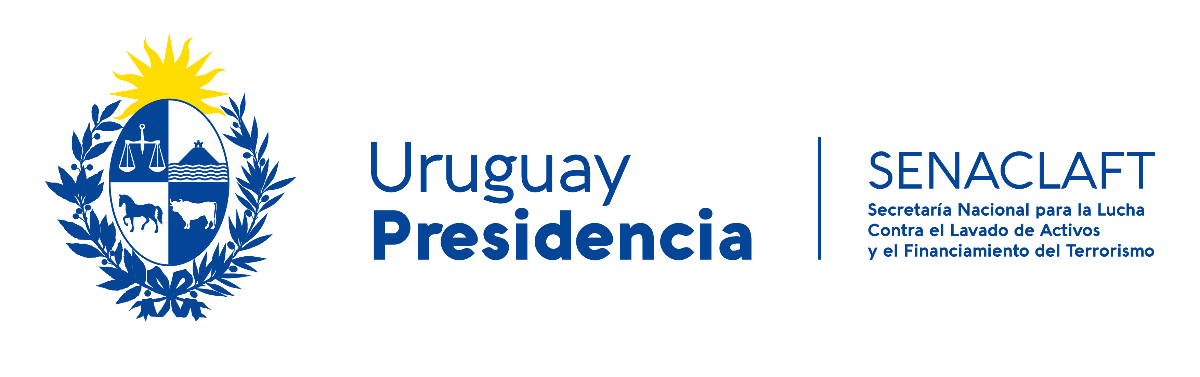 Webinar – Normativa, Debida diligencia y sanciones aplicables
E) Utilización de tecnologías nuevas o en desarrollo que favorezcan el anonimato de las transacciones.
F) PEP, su cónyuge, concubino y sus parientes por consanguineidad o afinidad hasta el 2º grado, así como los asociados cercanos a ellas cuando estos sean de público conocimiento y quienes realicen operaciones en su nombre.
G) Negocios en que se utilizan cuantías elevadas de efectivo.
H) Personas jurídicas con acciones al portador, en el caso que existan dificultades para identificar al BF.
I) Los fideicomisos cuya estructura aparente sea inusual o excesivamente compleja, para determinar su estructura de control y sus BF.
Expositores
Cr.
Lic. Andrés Niemann
Observatorio de Análisis Estratégico  - SENACLAFT
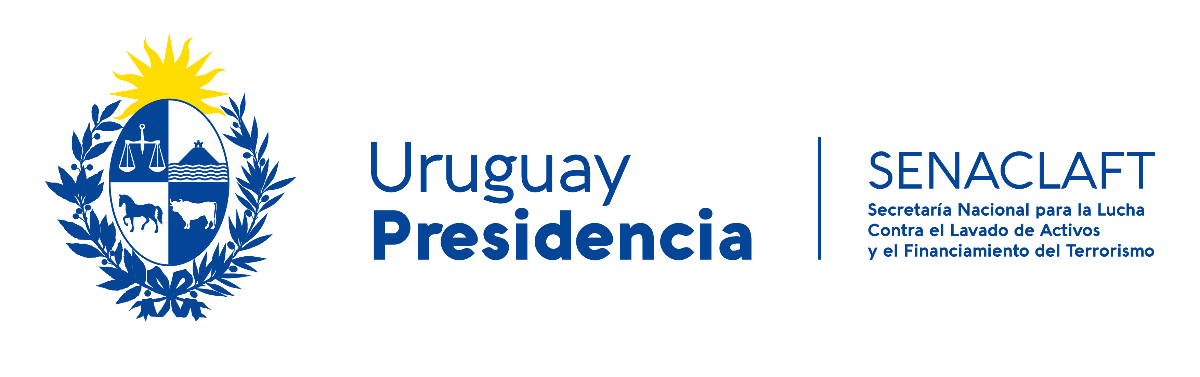 Webinar – Normativa, Debida diligencia y sanciones aplicables
J) Relaciones comerciales que se realizan en circunstancias inusuales conforme a los usos y costumbres de la respectiva actividad.
K) Otras situaciones que conforme al análisis de riesgo elaborado por el SO, resulten ser de mayor riesgo y por tanto requieran la aplicación de medidas de DDI.
Expositores
Cr.
Lic. Andrés Niemann
Observatorio de Análisis Estratégico  - SENACLAFT
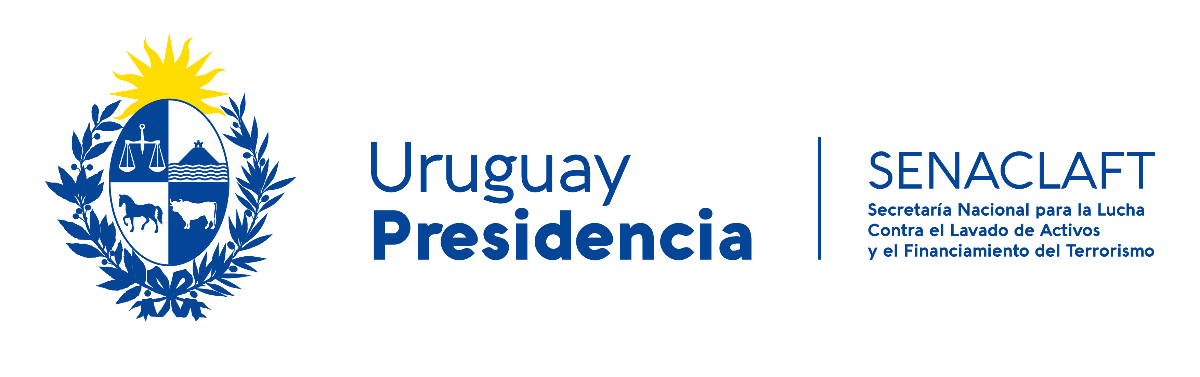 Webinar – Normativa, Debida diligencia y sanciones aplicables
5. DD a realizar por parte de los SO
Casinos y Comerciantes de Antigüedades, Obras de Arte, Metales y Piedras Preciosas
DDS (arts. 25 y 67 del Dec. Nº 379/018).
PF
Datos identificatorios: Nombre y apellido completo, fecha y lugar de nacimiento, documento de identidad y domicilio.
Determinar si el cliente actúa a nombre propio o de un tercero, y en este último caso, verificar la representación e identificar y verificar la identidad de ese tercero.
Identificar al BF de la operación y tomar medidas razonables para verificar su identidad (art. 11 literal C del Dec. Nº 379/018), tales como la obtención de una declaración por escrito del BF.
Expositores
Cr.
Lic. Andrés Niemann
Observatorio de Análisis Estratégico  - SENACLAFT
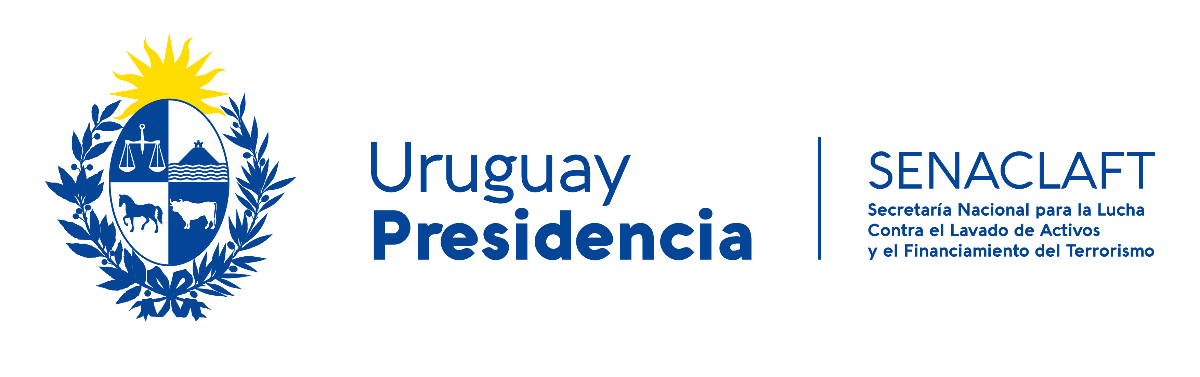 Webinar – Normativa, Debida diligencia y sanciones aplicables
Verificar las listas confeccionadas en función de las Resoluciones del Consejo de Seguridad de NNUU, que se emitan sobre la materia, puestas a disposición en la página web de la Senaclaft, conservando la documentación respaldante.
PJ
Verificar su constitución y representación, identificar y verificar la identidad del representante, su objeto social, giro habitual de negocios y estructura de propiedad y control.
Expositores
Cr.
Lic. Andrés Niemann
Observatorio de Análisis Estratégico  - SENACLAFT
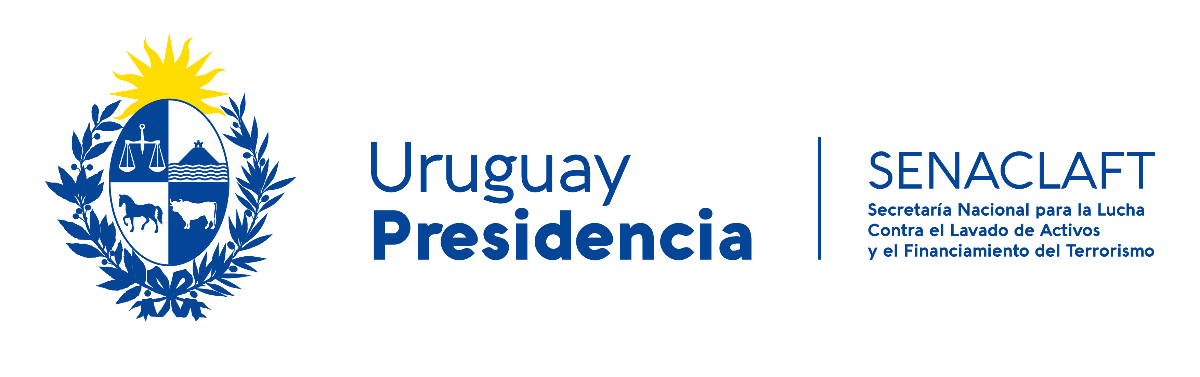 Webinar – Normativa, Debida diligencia y sanciones aplicables
DDN (arts. 24 y 66 del Dec. Nº 379/018).
PF
Datos identificatorios: Nombre y apellido completo, fecha y lugar de nacimiento, documento de identidad, domicilio, profesión, oficio o actividad principal.
PJ
Denominación, fecha y lugar de constitución, domicilio, actividad principal, nombres, apellidos y documentos de identidad de los socios o accionistas que posean como mínimo el 15% del capital integrado o su equivalente, o de los derechos de voto, o que por otros medios ejerzan el control final sobre una entidad, datos identificatorios de los directores y número de R.U.T.
Expositores
Cr.
Lic. Andrés Niemann
Observatorio de Análisis Estratégico  - SENACLAFT
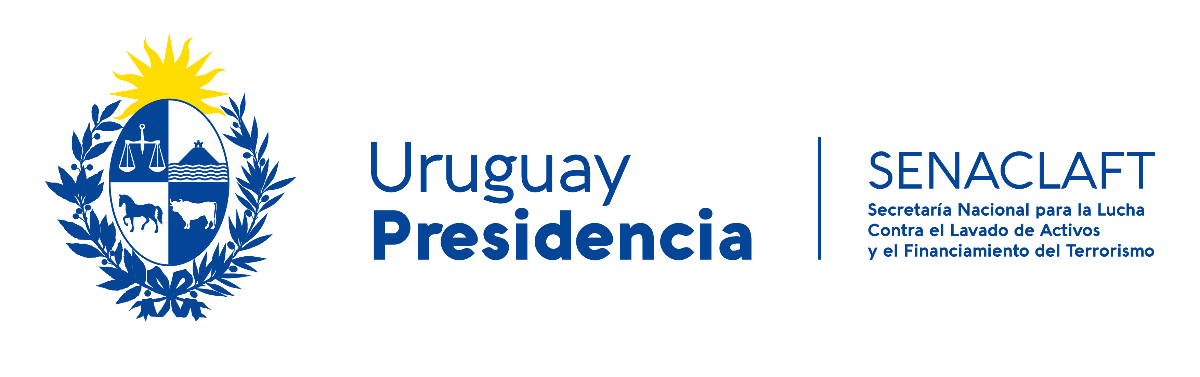 Webinar – Normativa, Debida diligencia y sanciones aplicables
Documentación que acredite la representación de la sociedad, identificación de representante, PF o PJ.
Los mismos recaudos para fideicomisos, fundaciones y asociaciones civiles.
Para el caso que no se tenga que realizar DDI: Alcanzará con una carta del administrador del Fideicomiso, o patrimonio de afectación independiente, declarando que realizó satisfactoriamente los procedimientos de debida diligencia, debiendo establecerse el origen de los fondos aportados, así como el BF.
Expositores
Cr.
Lic. Andrés Niemann
Observatorio de Análisis Estratégico  - SENACLAFT
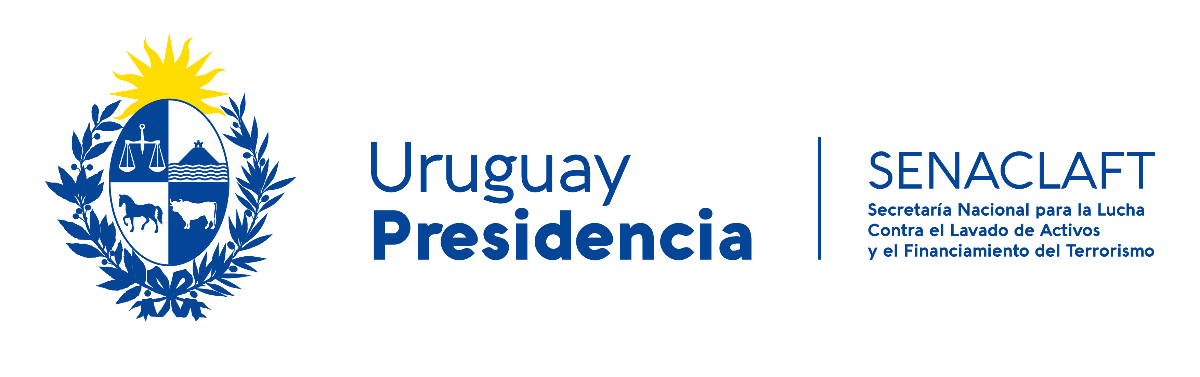 Webinar – Normativa, Debida diligencia y sanciones aplicables
En el caso de sociedades constituidas en el extranjero, que no hayan constituido representación en Uruguay y que además no desarrollen su objeto en forma habitual en el territorio de la República, se deberá requerir certificado de vigencia de la sociedad cuya fecha de expedición no podrá ser mayor a 90 días, el que podrá ser emitido por el Registro Público correspondiente o el agente registrado de la sociedad de que se trate o similar, admitiéndose la opinión legal de un estudio jurídico.
En caso de requerirse por parte de la Senaclaft, se deberán legalizar o apostillar y traducir los documentos que en cada caso correspondan.
Expositores
Cr.
Lic. Andrés Niemann
Observatorio de Análisis Estratégico  - SENACLAFT
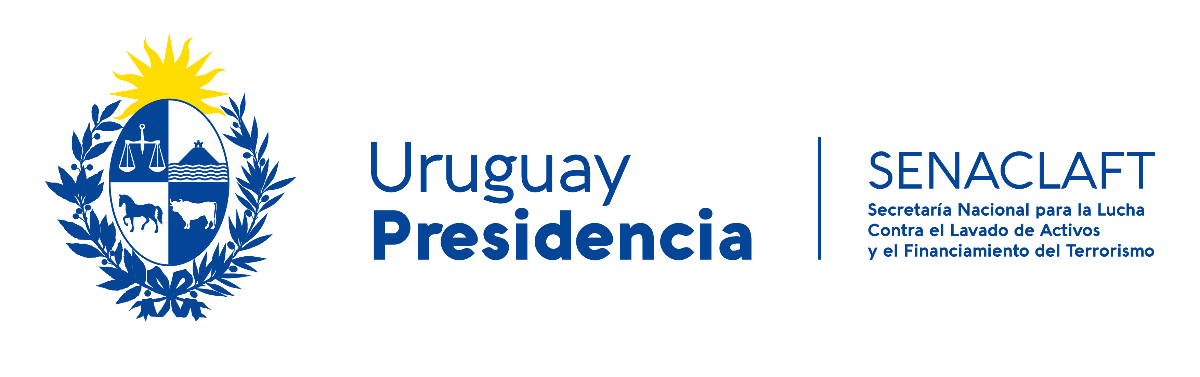 Webinar – Normativa, Debida diligencia y sanciones aplicables
Tanto para PF como para PJ:
Determinar si el cliente actúa a nombre propio o de un 3º, y en este último caso, verificar la representación e identificar y verificar la identidad de ese tercero.
Identificar al BF de la operación y tomar medidas razonables para verificar su identidad (art. 11 literal C del Dec. Nº 379/018), tales como la obtención de una declaración por escrito del BF.
Verificar las listas confeccionadas en función de las Resoluciones del Consejo de Seguridad de NNUU, que se emitan sobre la materia, puestas a disposición en la página web de la Senaclaft, conservando la documentación respaldante.
Expositores
Cr.
Lic. Andrés Niemann
Observatorio de Análisis Estratégico  - SENACLAFT
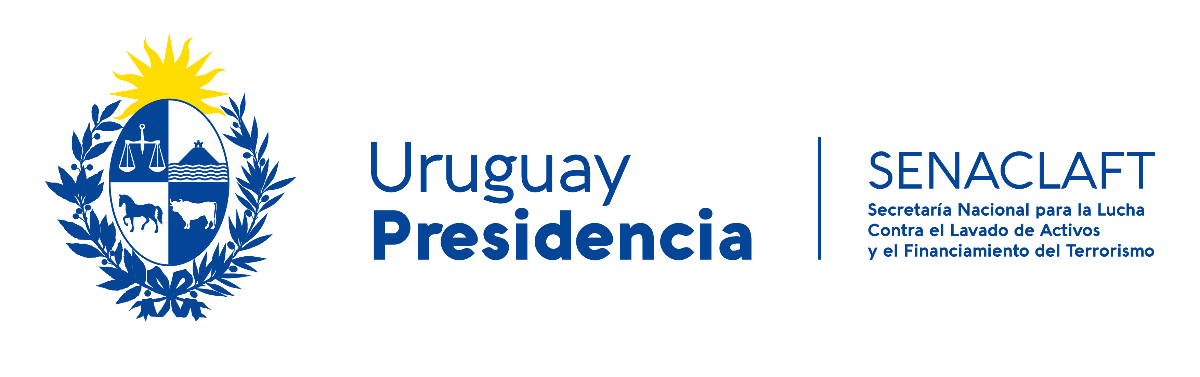 Webinar – Normativa, Debida diligencia y sanciones aplicables
Realizar una búsqueda de antecedentes de las PF o PJ, en fuentes públicas o privadas, para determinar su posible vinculación con actividades ilícitas o su pertenencia a otras categorías de riesgo, tales como las PEP, conservando la documentación respaldante.
Tomar medidas razonables tales como la obtención de una declaración por escrito para determinar si el cliente o el BF es un PEP. 
Sólo para Comerciantes de Antigüedades, Obras de Artes, Metales y Piedras Preciosas:
Solicitar el volumen de ingresos o explicación razonable y/o justificación sobre el origen de los fondos manejados en la transacción o información circunstanciada del mismo.
Obtener información sobre el propósito y la naturaleza de la relación comercial o la transacción a realizar.
Expositores
Cr.
Lic. Andrés Niemann
Observatorio de Análisis Estratégico  - SENACLAFT
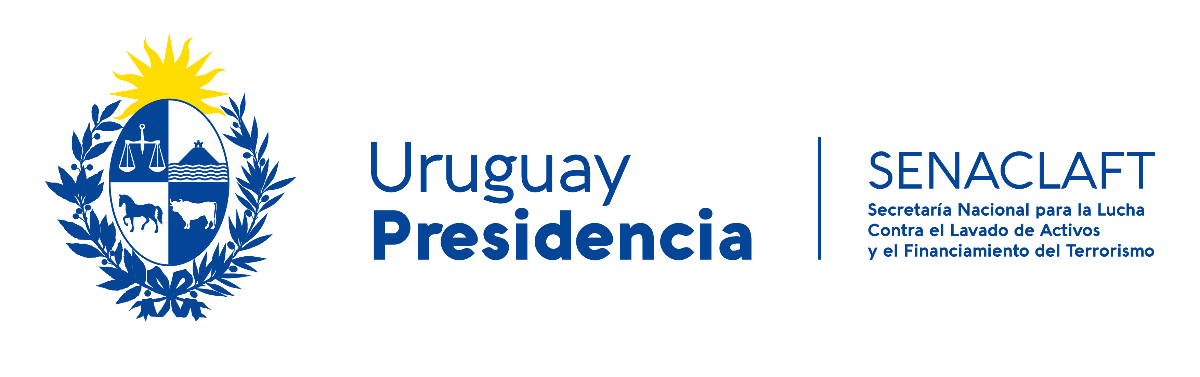 Webinar – Normativa, Debida diligencia y sanciones aplicables
DDI (arts. 26 y 68 del Dec. Nº 379/018). Además de la información y documentación de la DDN:
Sólo para Casinos:
Volumen de ingresos o explicación razonable y/o justificación sobre el origen de los fondos manejados en la transacción.
Para Casinos y Comerciantes de Antigüedades, Obras de Arte, Metales y Piedras Preciosas:
Estado civil de todas las PF identificadas. Si la persona es casada o se encuentra en unión concubinaria, nombre y apellido completo y documento de identidad del cónyuge o concubino/a.
Obtener una declaración de regularidad fiscal. El SO deberá obtener además una declaración jurada del cliente, manifestando que está en cumplimiento con sus obligaciones tributarias o que su actividad está exonerada de tributos.
Expositores
Cr.
Lic. Andrés Niemann
Observatorio de Análisis Estratégico  - SENACLAFT
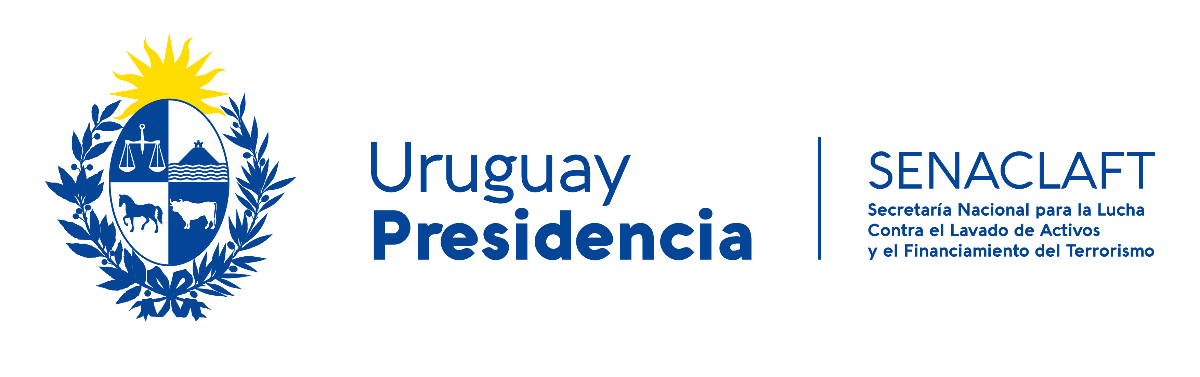 Webinar – Normativa, Debida diligencia y sanciones aplicables
Lo anterior se podrá acreditar mediante:
La presentación de copias de las declaraciones juradas presentadas ante la administración tributaria.
Con una constancia emitida por ésta, que establezca que el cliente se encuentra al día con sus obligaciones tributarias. 
Si lo anterior no fuera posible, se admitirá una carta emitida por los profesionales que lo asesoran en materia tributaria.

Tratándose de entidades obligadas a registrarse por La ley Nº 18.930 y la Ley Nº 19.484, se deberá solicitar copia certificada de la declaración jurada presentada en el Registro del BCU.
Expositores
Cr.
Lic. Andrés Niemann
Observatorio de Análisis Estratégico  - SENACLAFT
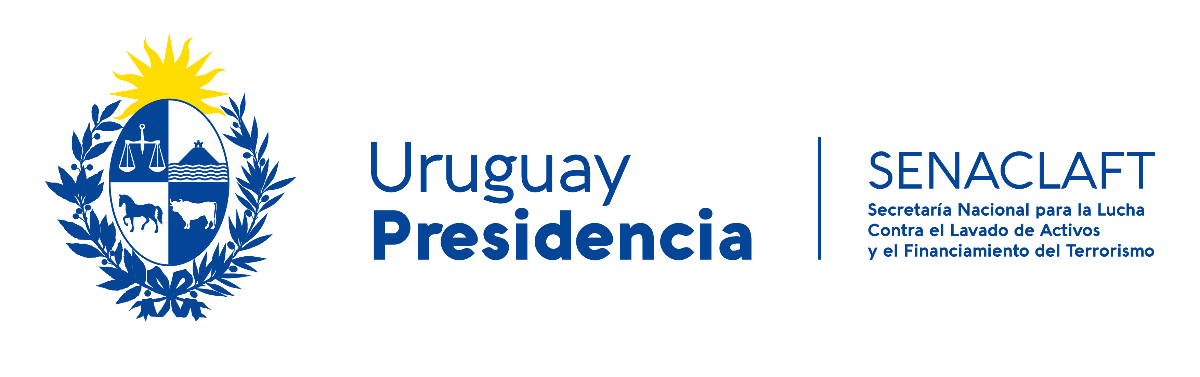 Webinar – Normativa, Debida diligencia y sanciones aplicables
6. Procedimiento administrativo sancionatorio. Esquema (Dec. Nº 500/991).
Fiscalización in situ o extra situ. Solicitud de la DD realizada.
Informe de Fiscalización y posterior informe de  Asesoría Jurídica.
En caso de haberse detectado incumplimientos por parte del SO que pueda dar lugar a la imposición de sanciones, resolución dando vista al interesado con plazo de 10 días habiles.
Notificación de la vista otorgada.
Posibilidad de presentación de descargos, prueba y eventual diligenciamiento de la misma, si así fuere solicitado.
Nuevo informe de fiscalización y posterior informe de Asesoría Jurìdica.
Resolución del Jerarca de la Senaclaft.
Notificación de la resolución definitiva.
Expositores
Cr.
Lic. Andrés Niemann
Observatorio de Análisis Estratégico  - SENACLAFT
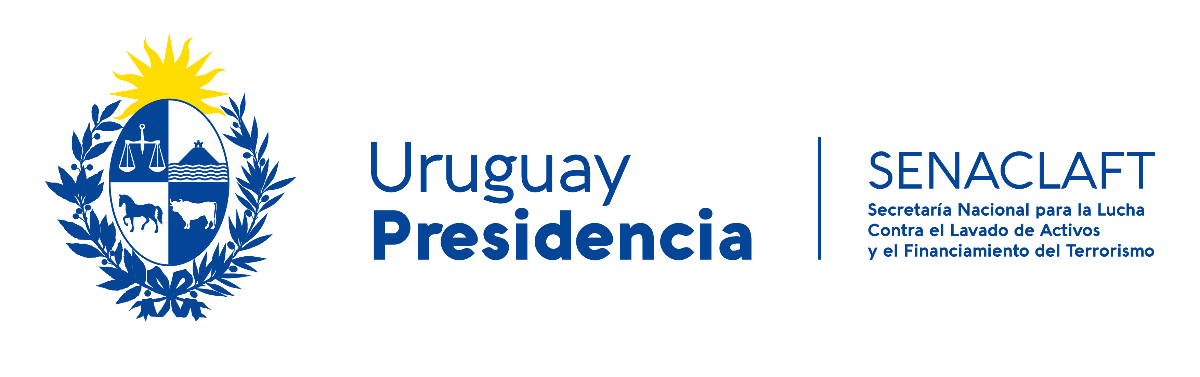 Webinar – Normativa, Debida diligencia y sanciones aplicables
7. Sanciones (art. 13, inciso 5º de la Ley Nº 19.574)
El incumplimiento de las obligaciones previstas para los SO por el art. 13, inciso 5º de la Ley N.º 19.574, determinará la aplicación de sanciones por parte de la Senaclaft.
Dichas sanciones se aplicarán apreciando la entidad de la infracción y los antecedentes del infractor y consistirán en apercibimiento, observación, multa o suspensión del SO cuando corresponda, en forma temporaria, o con previa autorización judicial, en forma definitiva.
Las suspensiones temporarias no podrán superar el límite de tres meses.
El monto de las multas se graduará entre un mínimo de 1.000 UI y un máximo de 20.000.000 UI según las circunstancias del caso, la conducta y el volumen de negocios habituales del infractor.
Expositores
Cr.
Lic. Andrés Niemann
Observatorio de Análisis Estratégico  - SENACLAFT
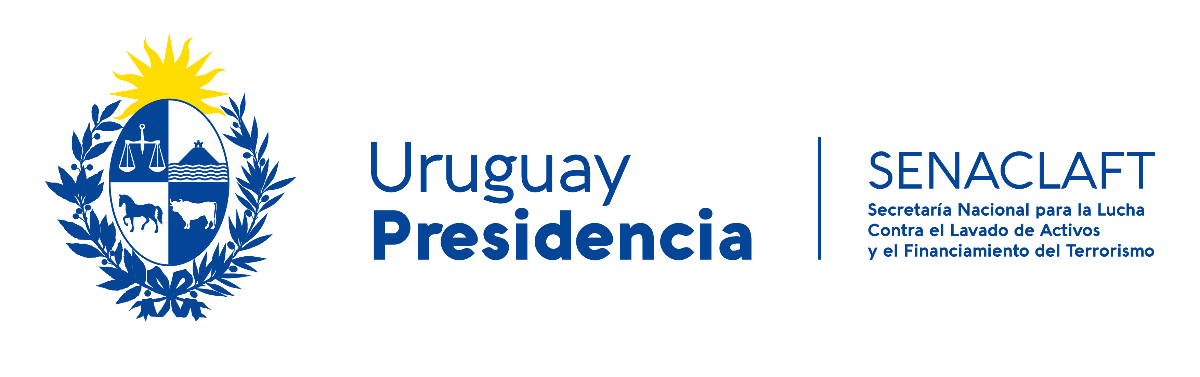 Webinar – Normativa, Debida diligencia y sanciones aplicables
Expositores
¡¡¡Muchas gracias!!!
Cr
Lic. Andrés Niemann
Observatorio de Análisis Estratégico  - SENACLAFT
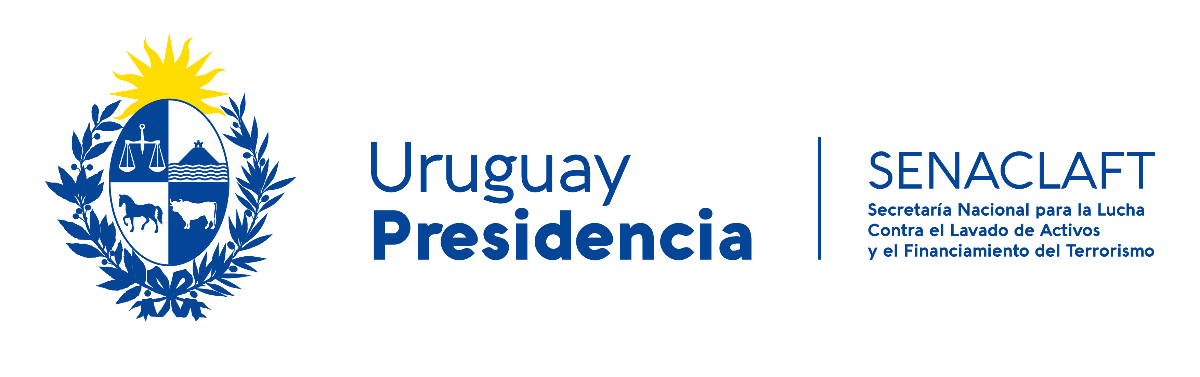